Team Remote Excavator
Alec Boyce, Ryan Fortier, Davis Geniza, Oscar Nunez, Zhiyu Wang
1
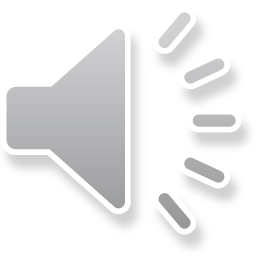 The purpose of  project is to make a remote-control excavator


Engineering requirements description:
a fully electric, remotely operated, small scale excavator


Client 
The excavator can dig a trench that is a foot in depth and six inches in width
The batteries should be able to operate for a full workday
Project Description
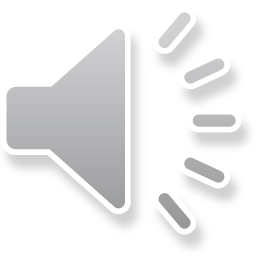 Zhiyu Wang
2
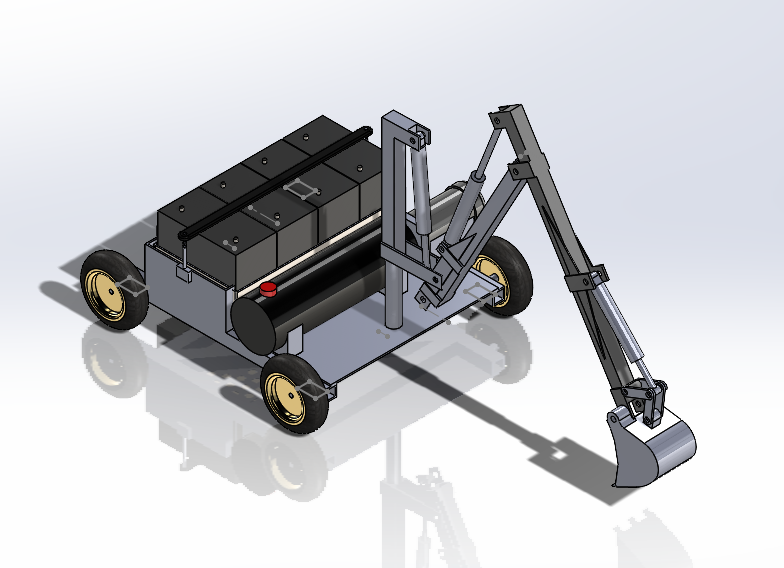 Design Description
Base dimensions: 30”W, 40”L
Arm dimensions: Tower 30”, Boom 30”,Dipper 36”, Bucket 6.5” x 11”
3 Ram system
Hydraulic pump output of 1.5 horsepower
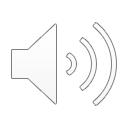 Ryan Fortier
3
Power inverter attached to battery box

4 batteries in series

10” wheels

2 Rams with 24” stroke length

1 Ram with 18” stroke length

2 motors 

Nicknamed “Trevas Tractor”
Design DescriptionContinued
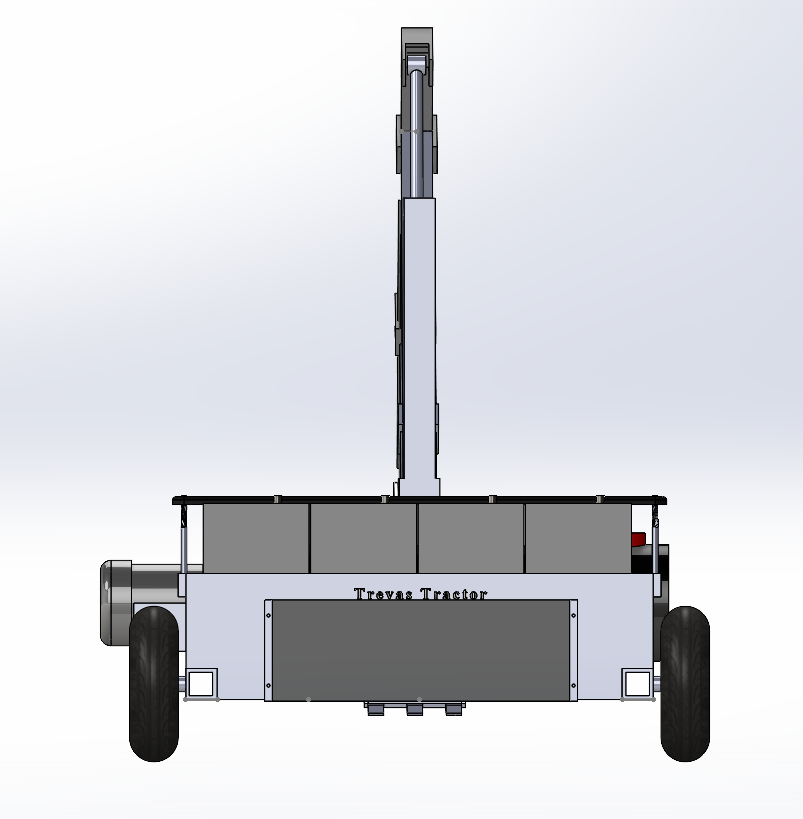 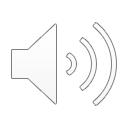 Ryan Fortier
4
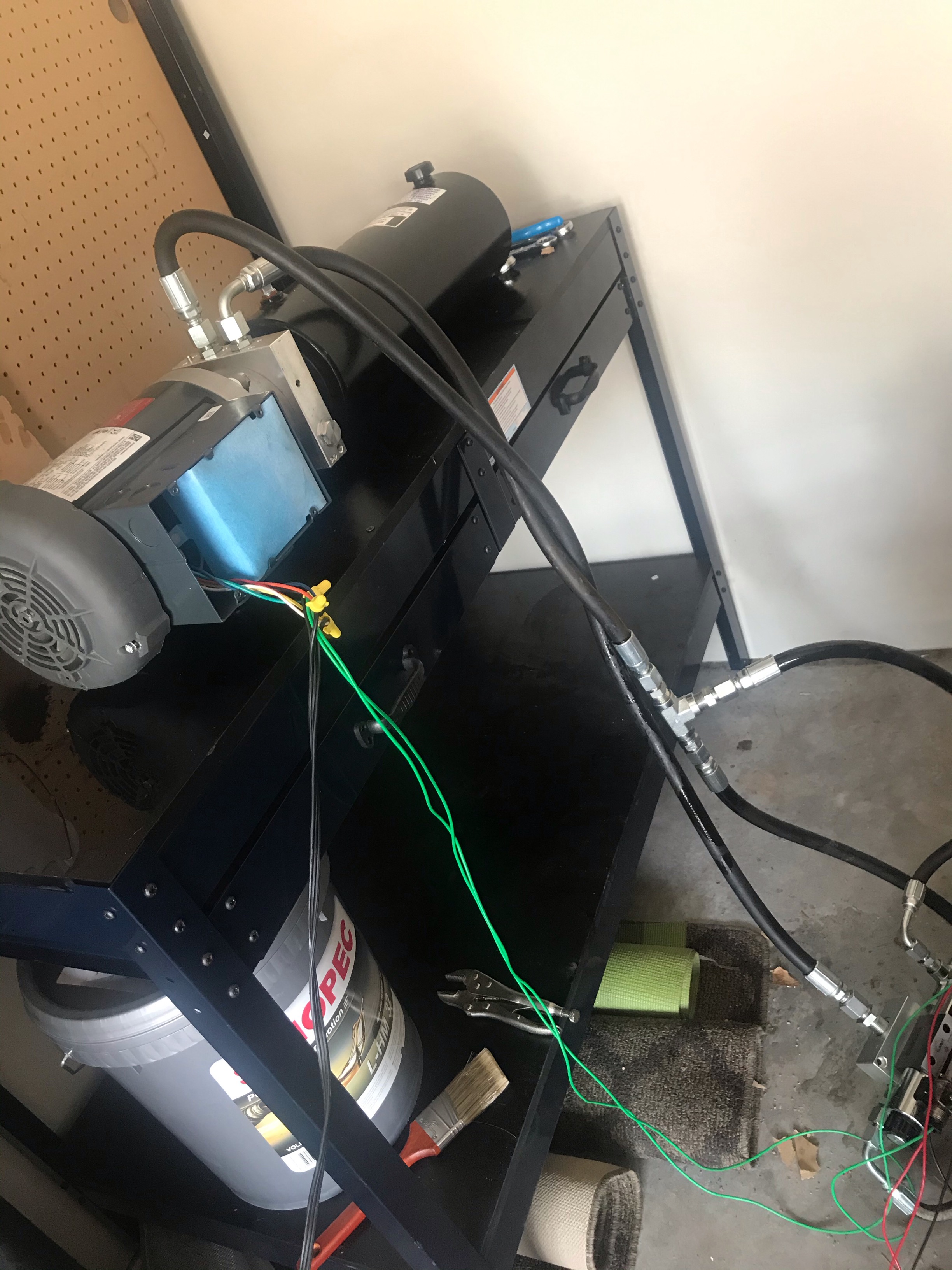 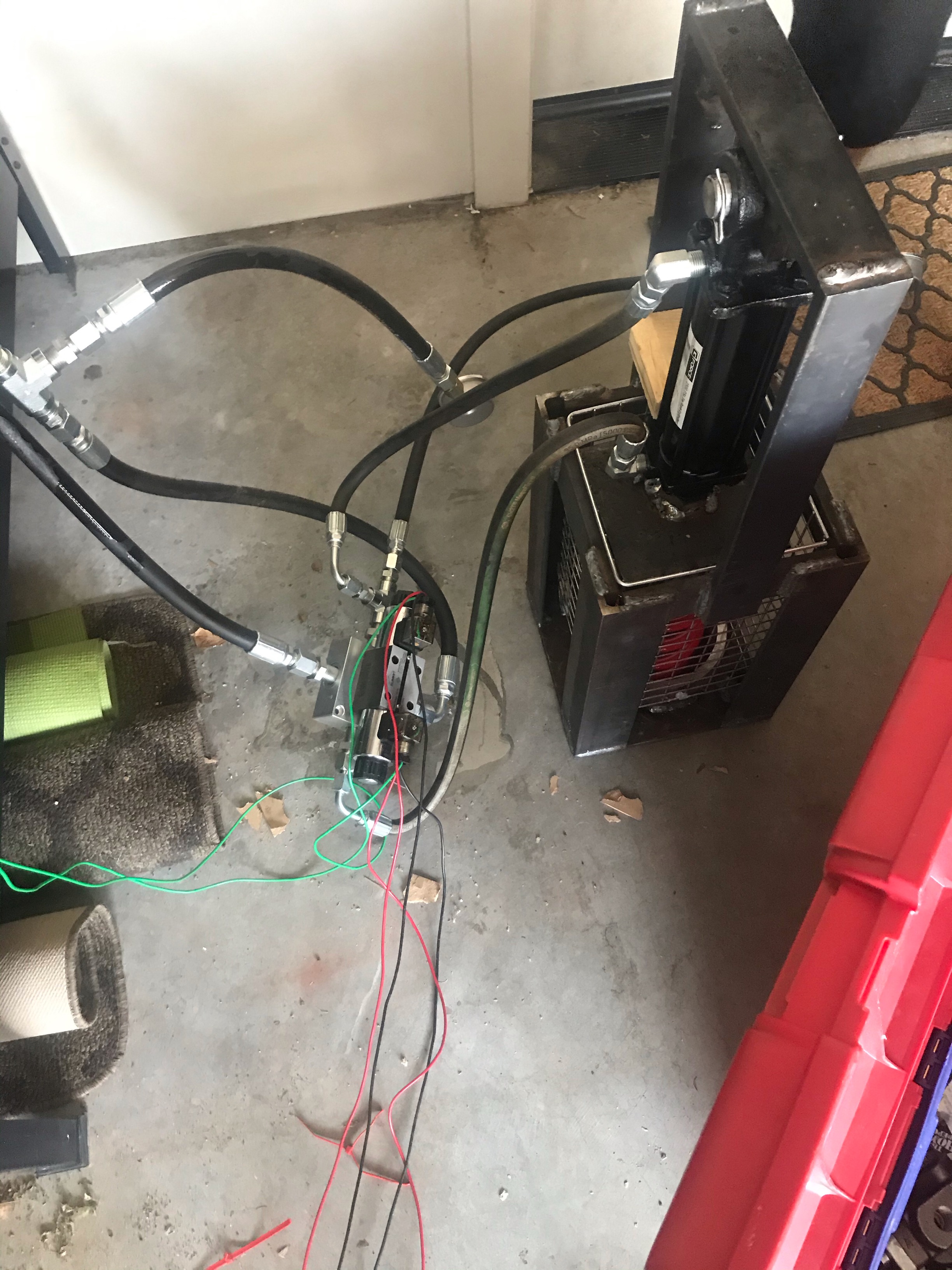 Current State: System
Hydraulics assembled and tested for functionality.
Wired electrical components for hydraulics and ram components.
Added hydraulic fluid.
Hydraulic thread sealer to prevent leaking of hydraulic system.
Welded battery box.
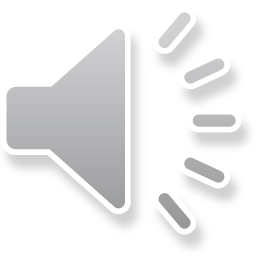 Alec Boyce
5
Bill of materials consists of important items purchased and unpurchased.
Budget was approx $1000 dollars.
Cost calculated from quantity values and prices researched online.
Current State: BOM
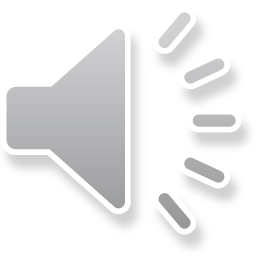 6
Website (Zhiyu)
Cad design and assembly (Ryan, Davis, Alec)
Force calculations (Oscar)
Implementation of design (Team Effort)
QFD (Davis)
Arduino Coding (Davis)
Welding of steel components (Ryan, Alec)
Project research (Team Effort)
Current State: To do list items
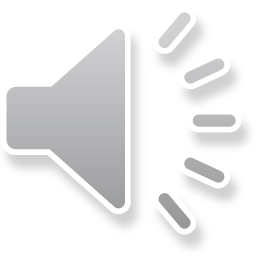 7
Final Product Design
Final CAD Package
Final Force Calculations
Arduino Code Implementation
Manufacturing Plan
Fully Assemble
Cut sheet metal into proper dimensions
Weld components 
Hydraulic Tubing layout
Implementation Plan - Oscar
Oscar Nunez
8
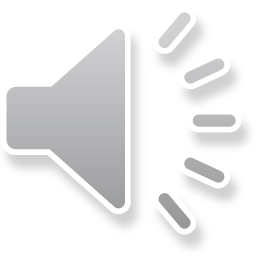 Completed Tests: Arduino remote operated motors, hydraulic ram functionality, manufacturing.
Remaining Hardware Tests: Arduino operated hydraulic testing, powered by the inverter and batteries.
Final Product Testing: Utilizing the excavator to dig a trench, 5' in length, 1' deep, and 6" wide. 
Successful testing will prove that the final product can be remotely operated, electrically powered, and able to dig an irrigation trench.
Final test will require an area with plenty of room and moveable soil. Ideal location being the compost fields, South Campus.
Testing Plan - Davis
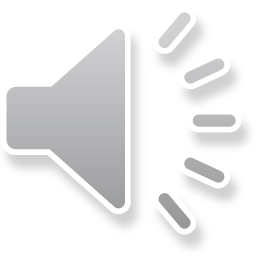 Davis Geniza
9